泸县屈翠岚名师工作室第七次集中研讨活动
聚焦《评估指南》   探索游戏活动组织
主讲人：泸县城北幼儿园     屈翠岚
2022年5月13日
01
幼儿园保育教育质量评估指标
The world is a mirror, good people will have bad people, good people will have evil, so fate is just to shuttle back and forth in both sides of the mirror. The person I admire most is myself. Only I can help myself, go through mountains and overcome difficulties again and again.
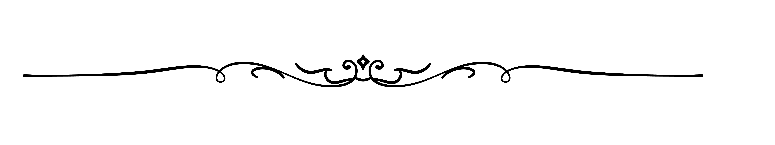 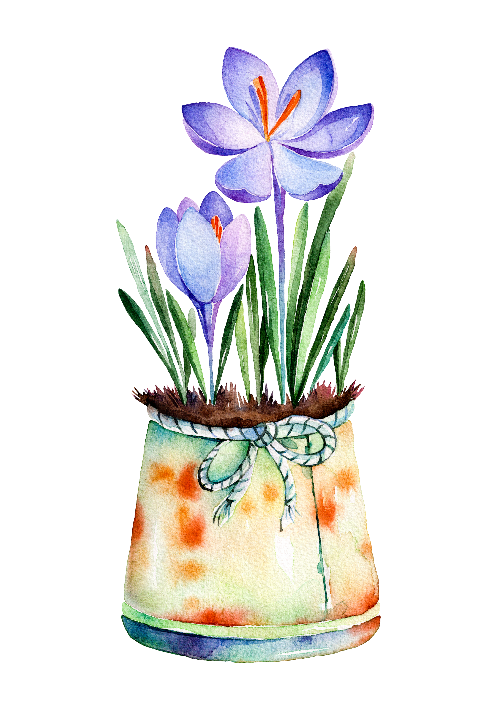 幼儿园保育教育质量评估指标
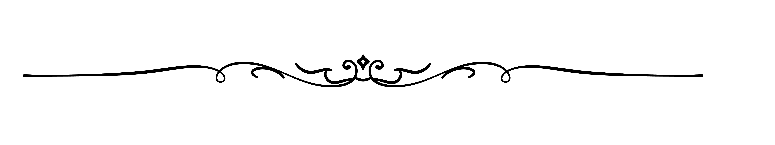 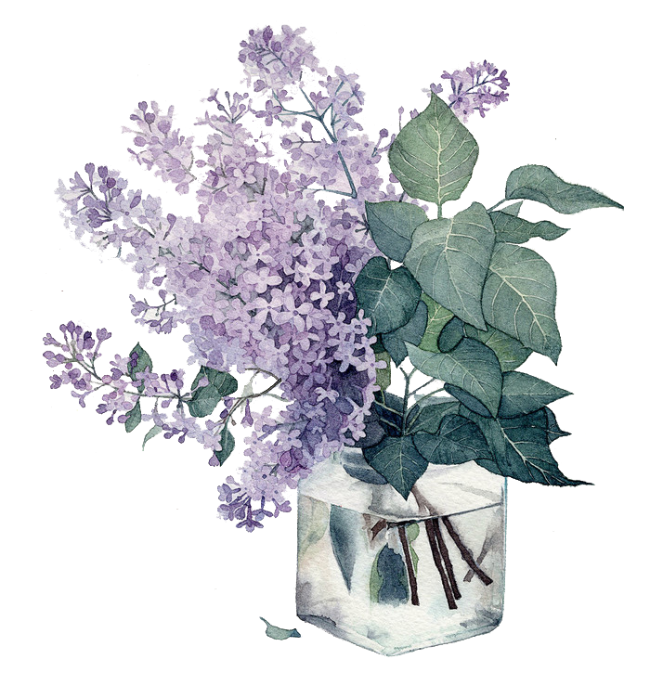 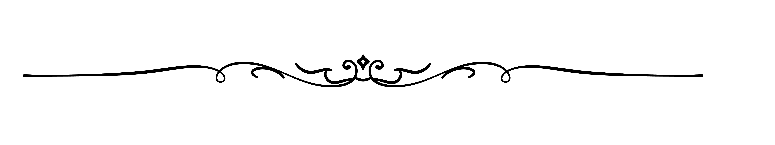 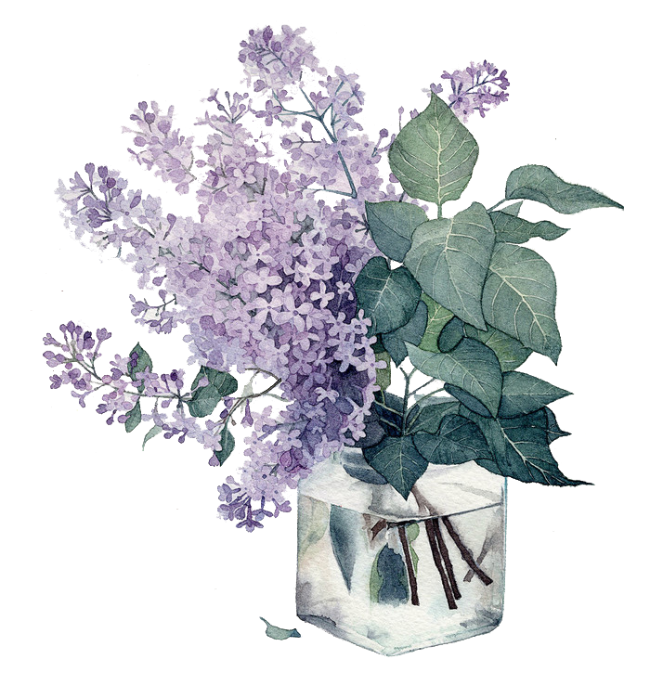 活动组织
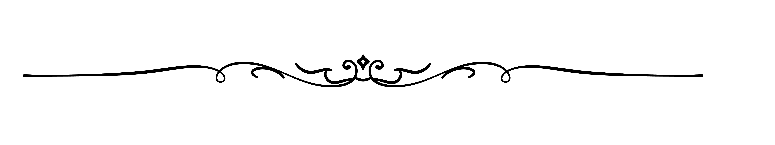 19. 认真按照《幼儿园教育指导纲要》《3—6岁儿童学习与发展指南》要求，结合本园、班实际，每学期、每周制定科学合理的班级保教计划。
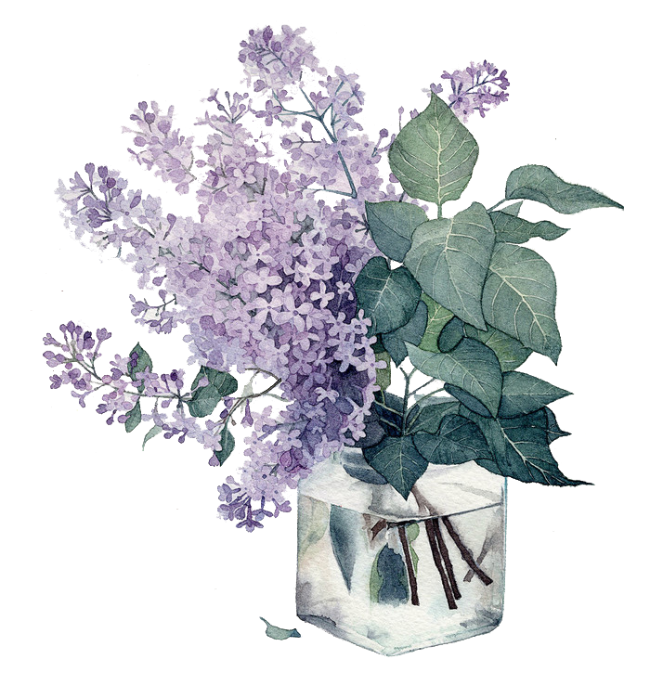 基于审议，过程的记录和反思
活动组织
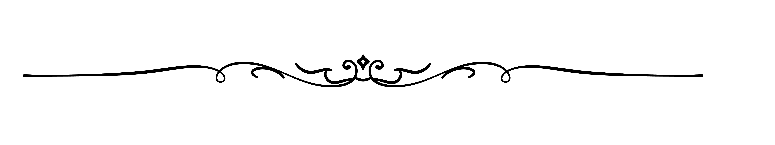 20.一日活动安排相对稳定合理，并能根据幼儿的年龄特点、个体差异和活动需要做出灵活调整，避免活动安排频繁转换、幼儿消极等待。
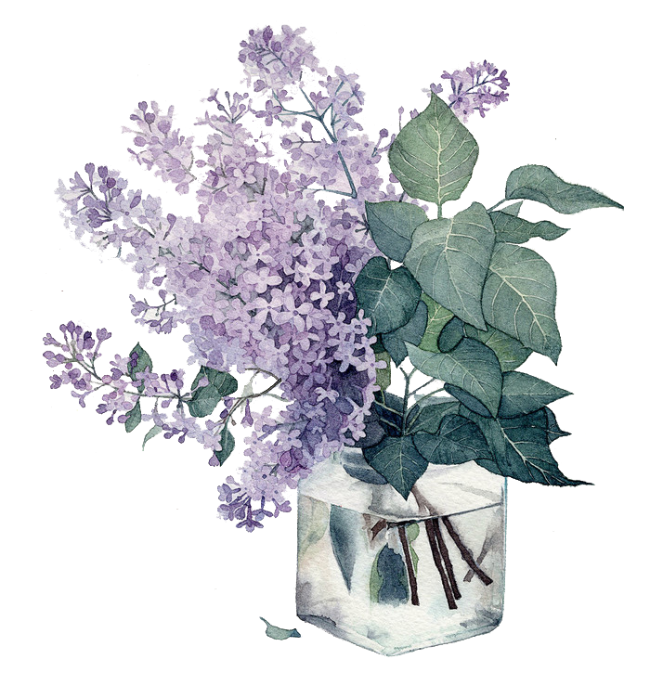 稳定基础上的灵活调整，计划性和灵活性兼顾，
活动组织
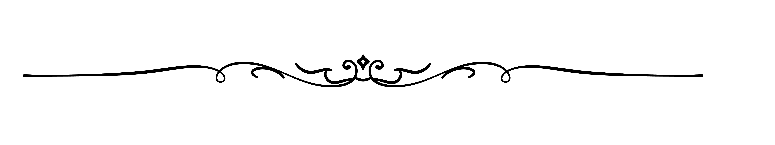 21.以游戏为基本活动，确保幼儿每天有充分的自主游戏时间，因地制宜为幼儿创设游戏环境，提供丰富适宜的游戏材料，支持幼儿探究、试错、重复等行为，与幼儿一起分享游戏经验。
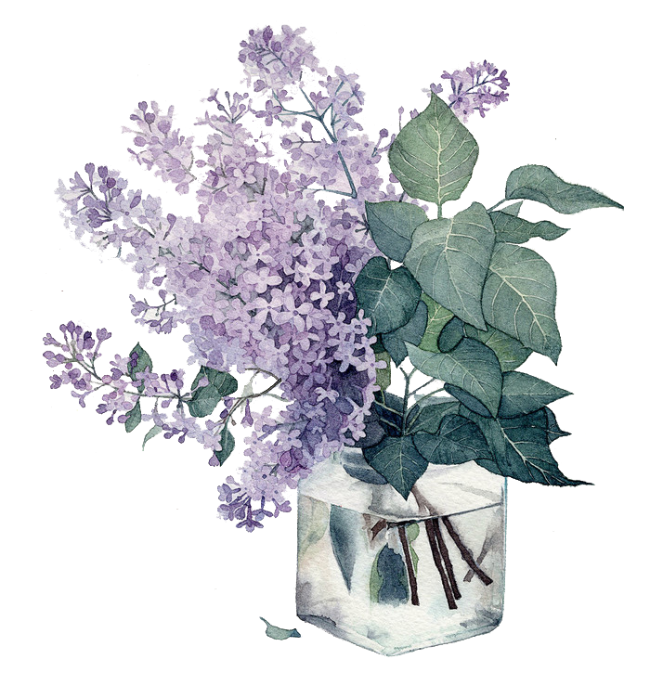 游戏观察的重要性，不盲目的介入，不随意的打断，不武断的指导
活动组织
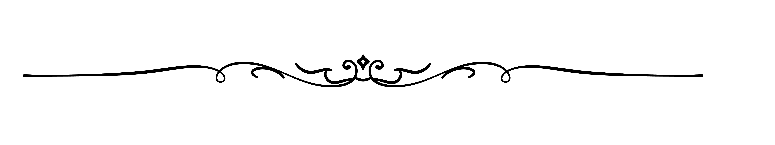 22发现和支持幼儿有意义的学习，采用小组或集体的形式讨论幼儿感兴趣的话题，鼓励幼儿表达自己的观点，提出问题、分析解决问题，拓展提升幼儿日常生活和游戏中的经验。
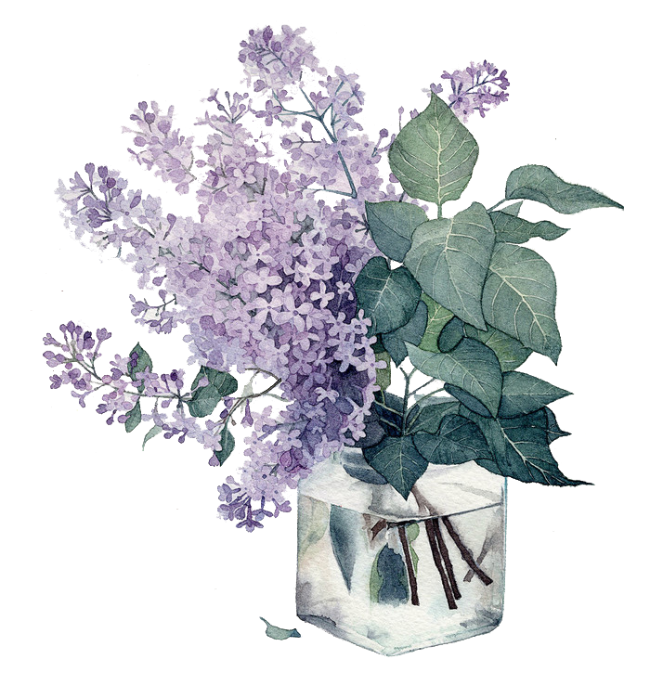 活动组织
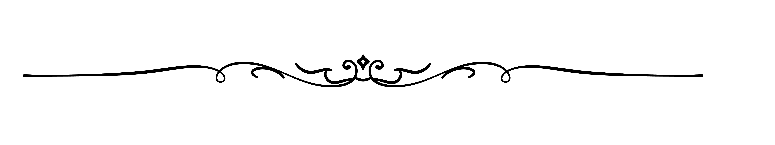 23.关注幼儿学习与发展的整体性，注重健康、语言、社会、科学、艺术等各领域有机整合，促进幼儿智力和非智力因素协调发展，寓教育于生活和游戏中。
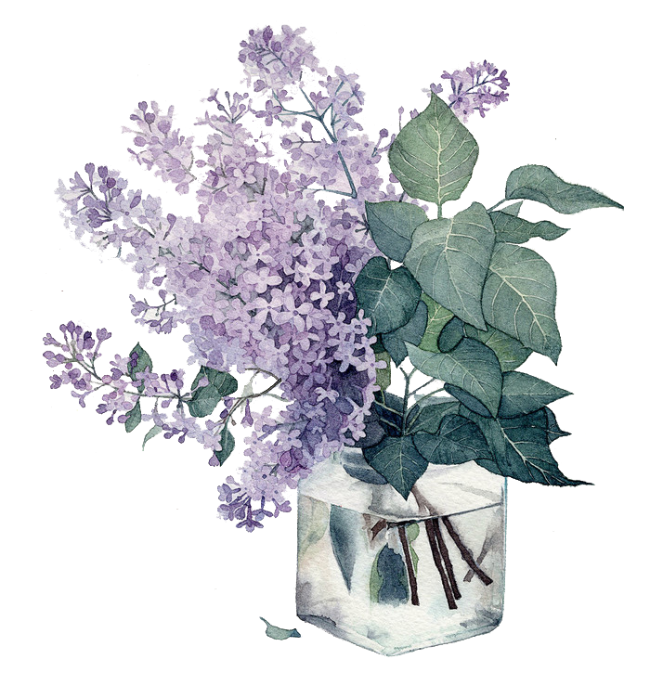 活动组织
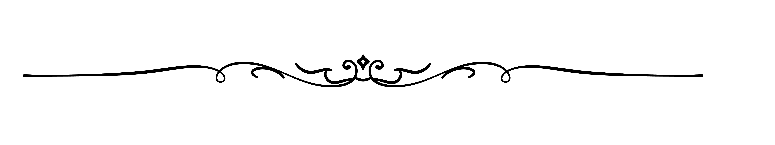 24.关注幼儿发展的连续性，注重幼小科学衔接。大班下学期采取多种形式，有针对性地帮助幼儿做好身心、生活、社会和学习等多方面的准备，建立对小学的积极期待和向往，促进幼儿顺利过渡
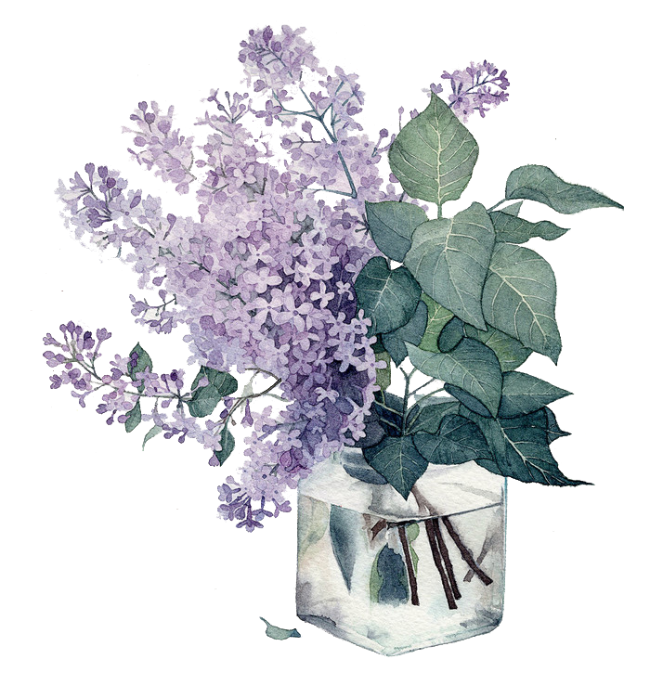 学习品质，   学习的能力，思维的方式
师幼互动
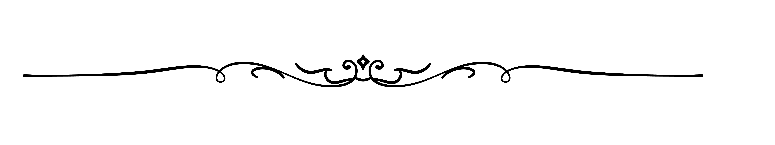 25.教师保持积极乐观愉快的情绪状态，以亲切和蔼、支持性的态度和行为与幼儿互动，平等对待每一名幼儿。幼儿在一日活动中是自信、从容的，能放心大胆地表达真实情绪和不同观点。
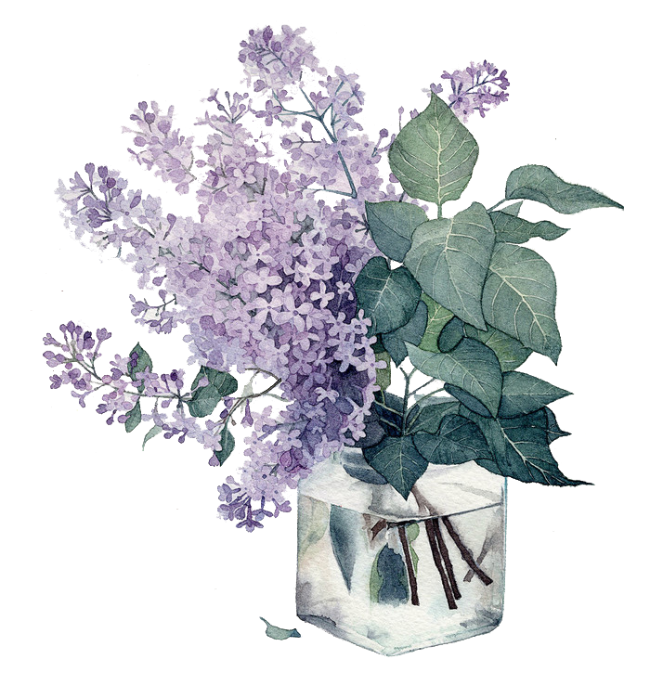 师幼互动
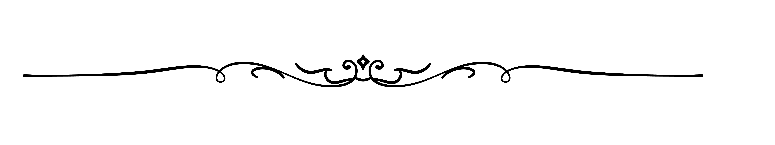 26.支持幼儿自主选择游戏材料、同伴和玩法，支持幼儿参与一日生活中与自己有关的决策。
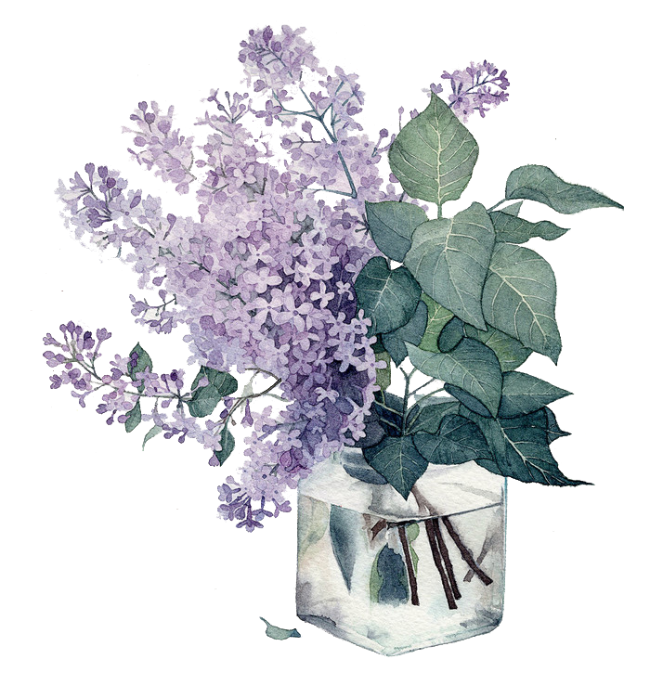 师幼互动
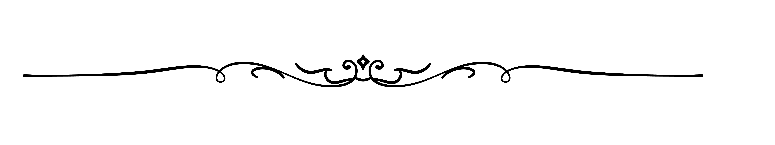 27.认真观察幼儿在各类活动中的行为表现并做必要记录，根据一段时间的持续观察，对幼儿的发展情况和需要做出客观全面的分析，提供有针对性地支持。不急于介入或干扰幼儿的活动。
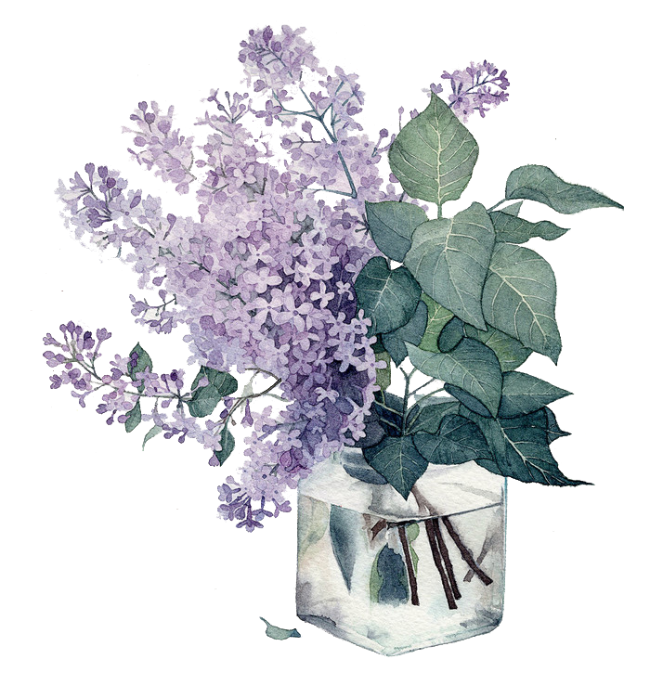 读懂，   看见...
师幼互动
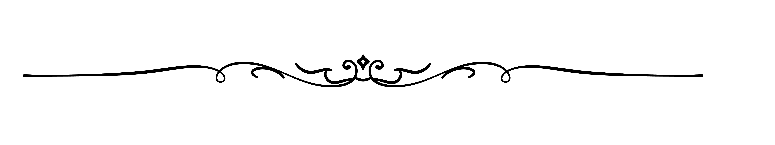 28.重视幼儿通过绘画、讲述等方式对自己经历过的游戏、阅读图画书、观察等活动进行表达表征，教师能一对一倾听并真实记录幼儿的想法和体验。
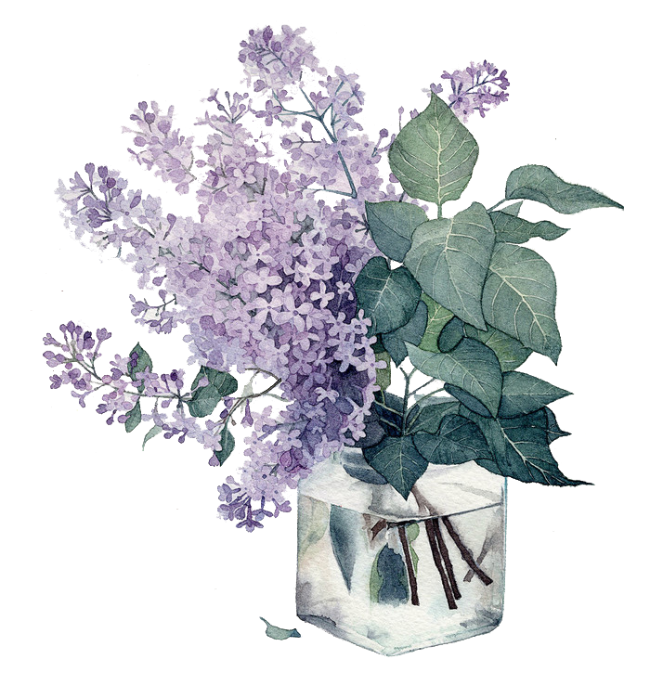 有能力的学习者，有创意的表达者，
师幼互动
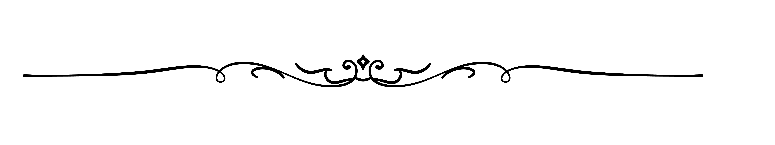 29.善于发现各种偶发的教育契机，能抓住活动中幼儿感兴趣或有意义的问题和情境，能识别幼儿以新的方式主动学习，及时给予有效支持。
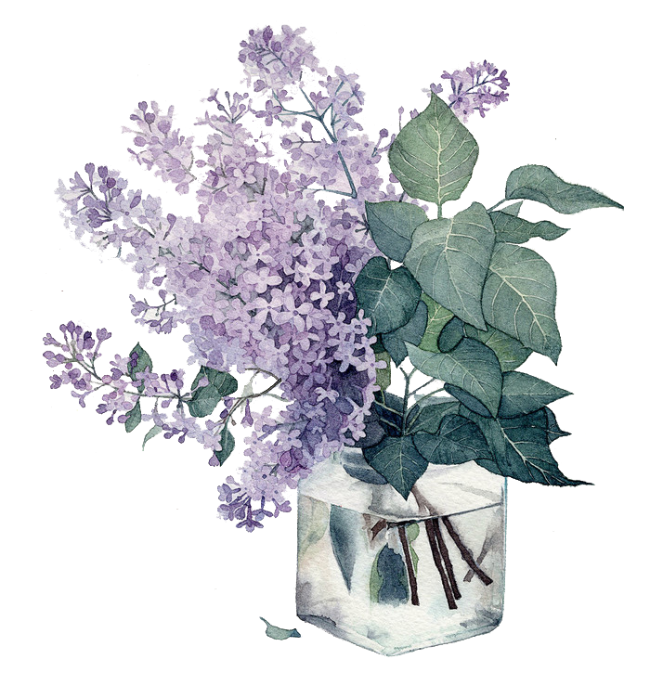 师幼互动
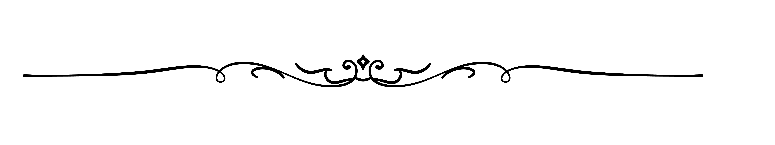 30.尊重并回应幼儿的想法与问题，通过开放性提问、推测、讨论等方式，支持和拓展每一个幼儿的学习。
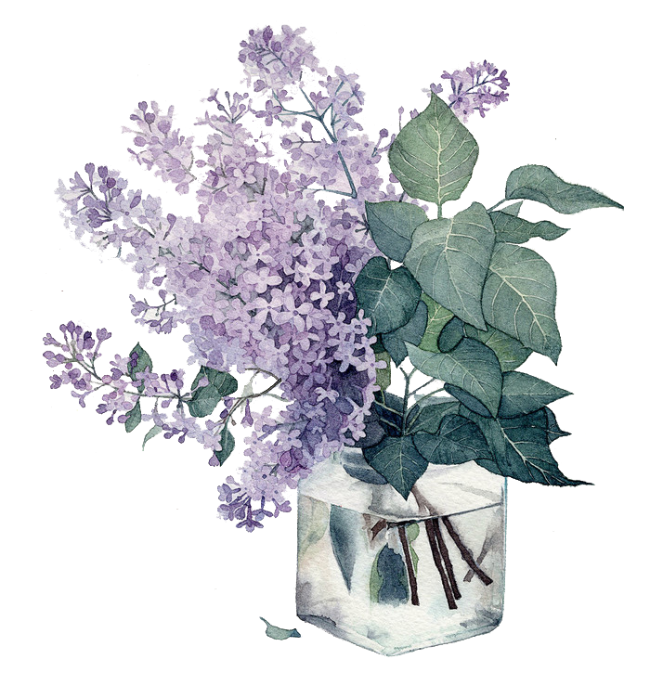 接纳，共情...      付诸于行动，支持幼儿
师幼互动
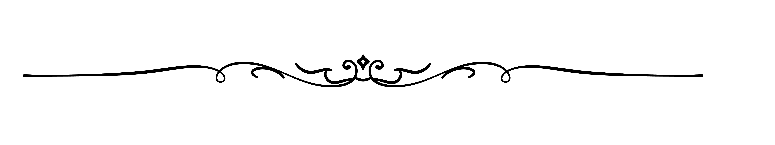 31.理解幼儿在健康、语言、社会、科学、艺术等各领域的学习方式，尊重幼儿发展的个体差异，发现每个幼儿的优势和长处，促进幼儿在原有水平上的发展。不片面追求某一领域、某一方面的学习和发展
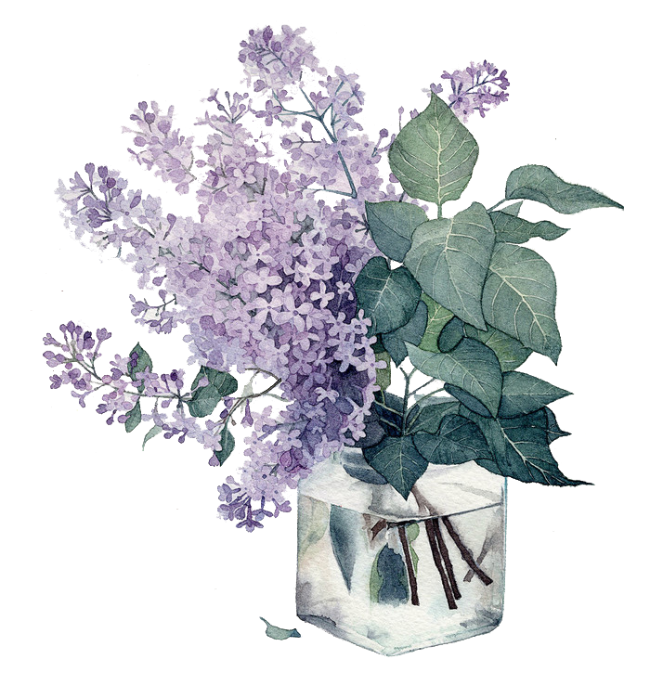 02
我们改变了什么
          ——小小变化中蕴藏着深刻意义
我们改变了什么
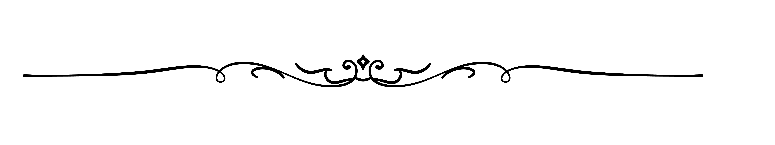 社会公平的意识
服务的意识
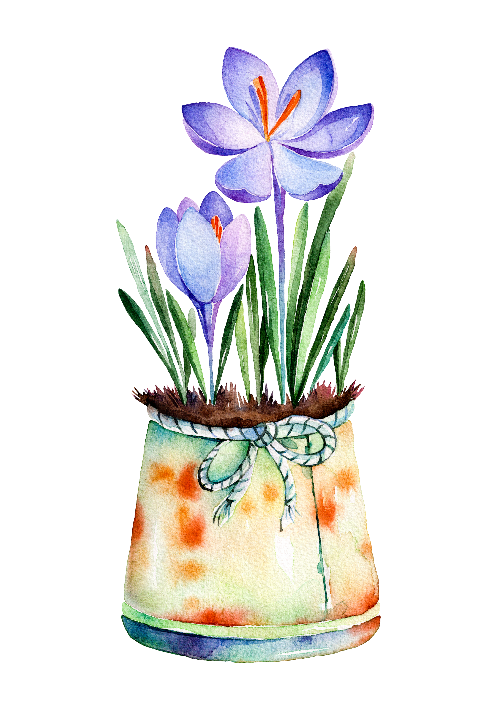 我们正在通过本职工作促进社会的公平。
在这一过程中，幼儿园不仅在办园水平上实现重要的跨越，也通过这一途径参与和谐社会的构建。
教育是一种服务，围绕这一理念，怎样用多种多样的形式去倡导和实践一种新型的、不仅仅以幼儿园内部为中心的，而是走向社会的、开放的、与社会融合的服务尝试，为幼儿、为家长、为社会服务。
以幼儿发展为本的意识
低成本的意识
“以幼儿发展为本”也越来越成为一种主流意识。看到幼教人在艰苦的条件下努力运用多种方式促进幼儿发展，想方设法创设环境，改进师幼互动，调整作息时间，探索科学的教育方法等等。正确把握价值引导和儿童的自主建构，充分关注儿童的心理健康、情感、个别差异等。
在极其简陋的条件下，教师们依然可以极有创意地变废为宝、一物多用、因陋就简、就地取材。从课程范式来看——正从科学中心主义课程向社会建构中心课程转变。
一是幼教界观念上、理念上发生的深刻变化；二是幼教实践中正在发生的深刻变化。
03
我们还能改变了什么
——做有思想的教师、办有文化的幼教
做有思想的老师
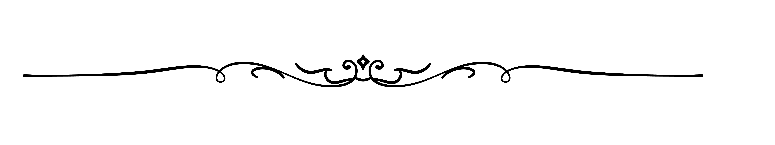 一是思想和创造，二是让读书成为习惯。
教育有三个过程，即训练、教学、引导。
训练给学生技能，教学传递固定的知识、信息，而学生最重要的批判意识、思考能力、创新意识、想象力、情感等是不可能通过训练或者教学直接达到的。因此，要发展人的高级素质，必须加以“引导”。“引导”是教育的本质，而要做一个“引导者”不可能没有思想。教师要成为“引导者”，必须发挥主动性，自己改变自己。
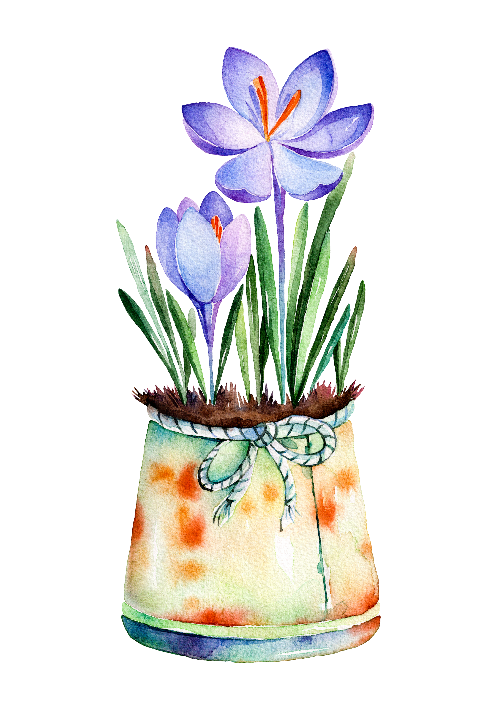 发展课程意识
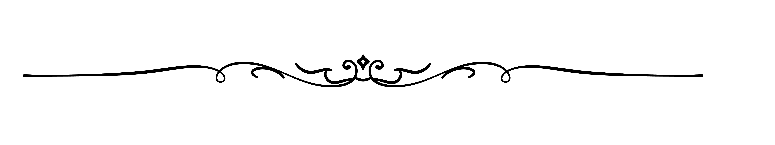 课程意识是什么呢？
简单地说就是对课程的敏感性与自觉性。这里说的课程是指大课程，区别于具体的活动，是对教育整体的敏感和理解，对教育本质的深刻理解。
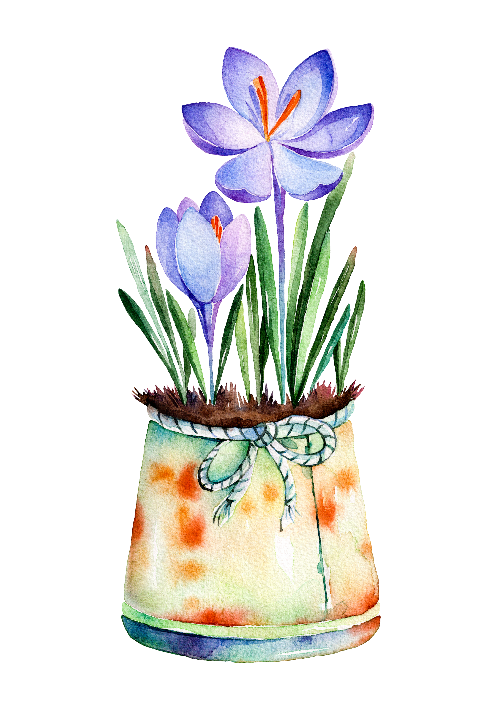 课程意识考虑的是前提性的问题，如：教学目标合理吗？过程合理吗？是否与教学的本质相冲突？即追问目标的合理性，过程的合理性。做有思想的教师需要发展课程意识，一个有课程意识的教师会考虑活动目标是否合理，如果目标本身不合理，与儿童的发展相冲突，那么这个活动再“精彩”也仍然不合理。
课程意识则更多地关注教学的价值问题，追问目标的合理性。
反思性实践精神和阅读
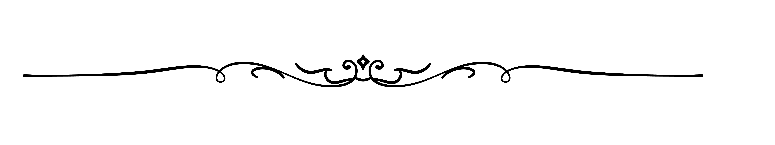 读书、读书、再读书！
南宋文学家：“饥读之以当肉，寒读之以当裘，孤寂读之以当友朋，幽忧读之以当金石琴瑟也！”意思是，人饿的时候读书可以当肉吃，冷的时候读书可以当皮衣，孤寂的时候读书就像跟有思想的朋友对话，而幽忧时读书如享受优雅的音乐。
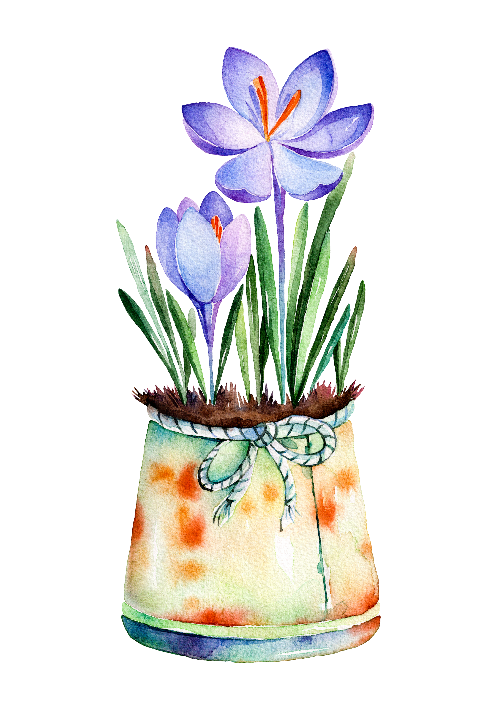 成为一个有思想的教师的重要途径就是“让读书成为习惯”！
俄罗斯一位伟大作家曾经说过：
        对生活、对事业、对我们周围的一切永远保持着诗意的理解，是童年生活给予我们的最伟大的馈赠。
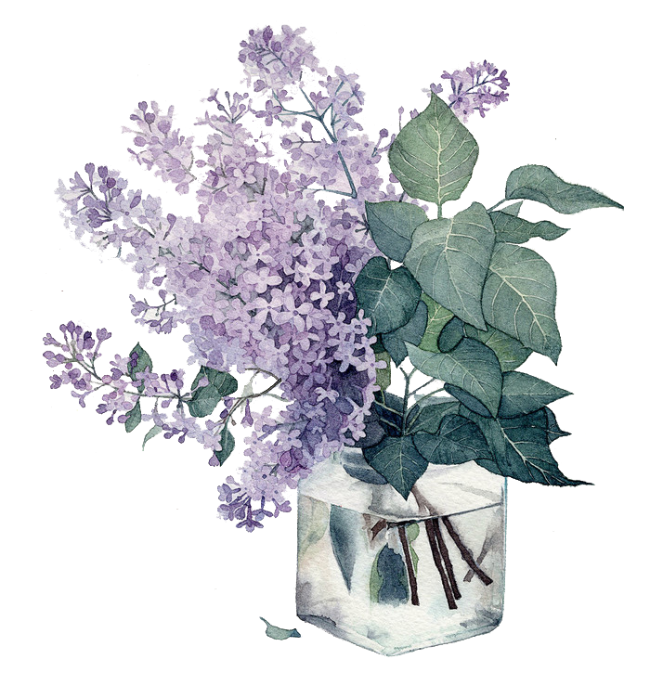 让我们无论在什么样的环境中都永远保持对幼教的那份神圣感，永远保持对幼教事业诗意的理解，理解我们的孩子，理解我们的教师，理解我们自身的工作，那我们的幼教就大有希望。
THANK YOU FOR LISTENING
感恩有你  携手同行
Many mistakes in life are because we do not insist, do not work hard, do not retain, and then deceive ourselves that it is destiny. I don't know that no matter how good the fate is, it will experience wind and rain and darkness; even worse, God will reserve a piece of sunshine for you. As long as you look hard, you won't stand under the haze forever. Only a few people know that life is beautiful because of its imperfections. To be a wise man of fate, to miss the sun in the day, is to look forward to the stars in the night.
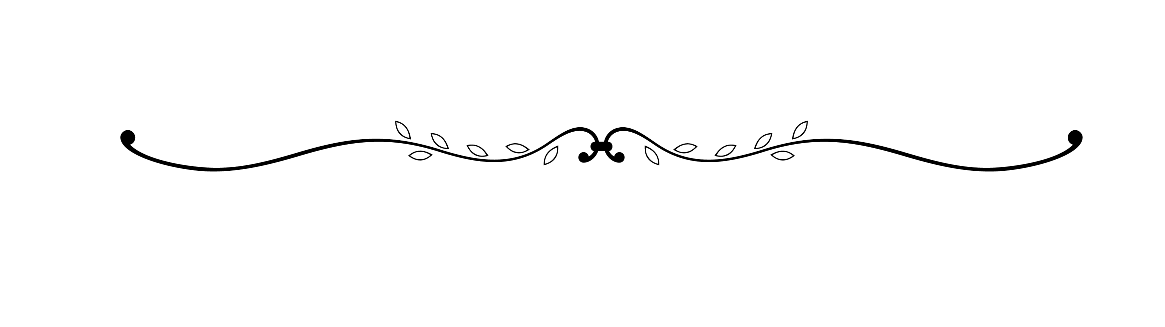